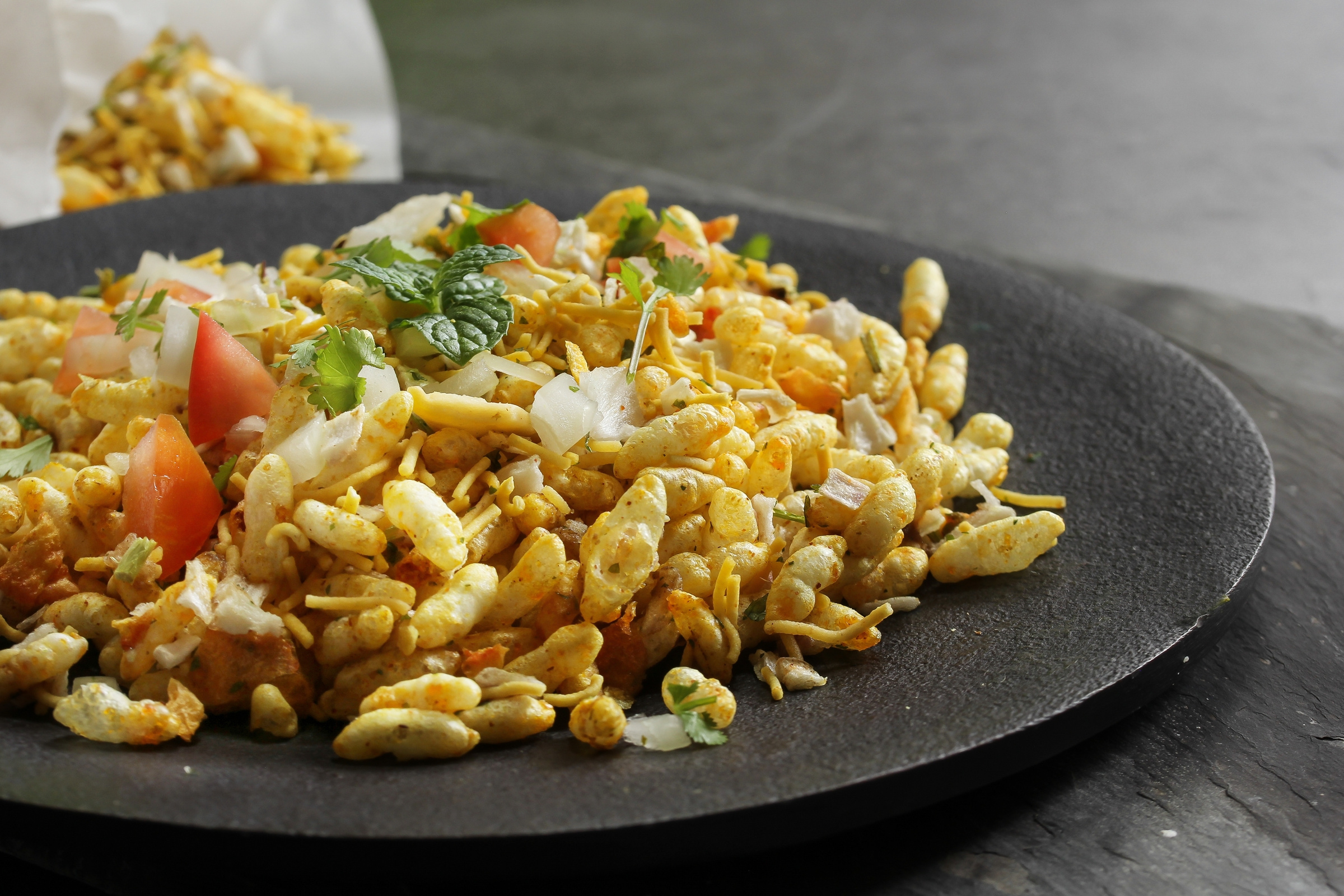 Bhelpuri recipe
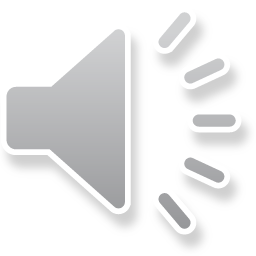 1
[Speaker Notes: नमस्ते बच्चों , आज मैं आपको भेपुरी बनाने की विधि बताऊँगी]
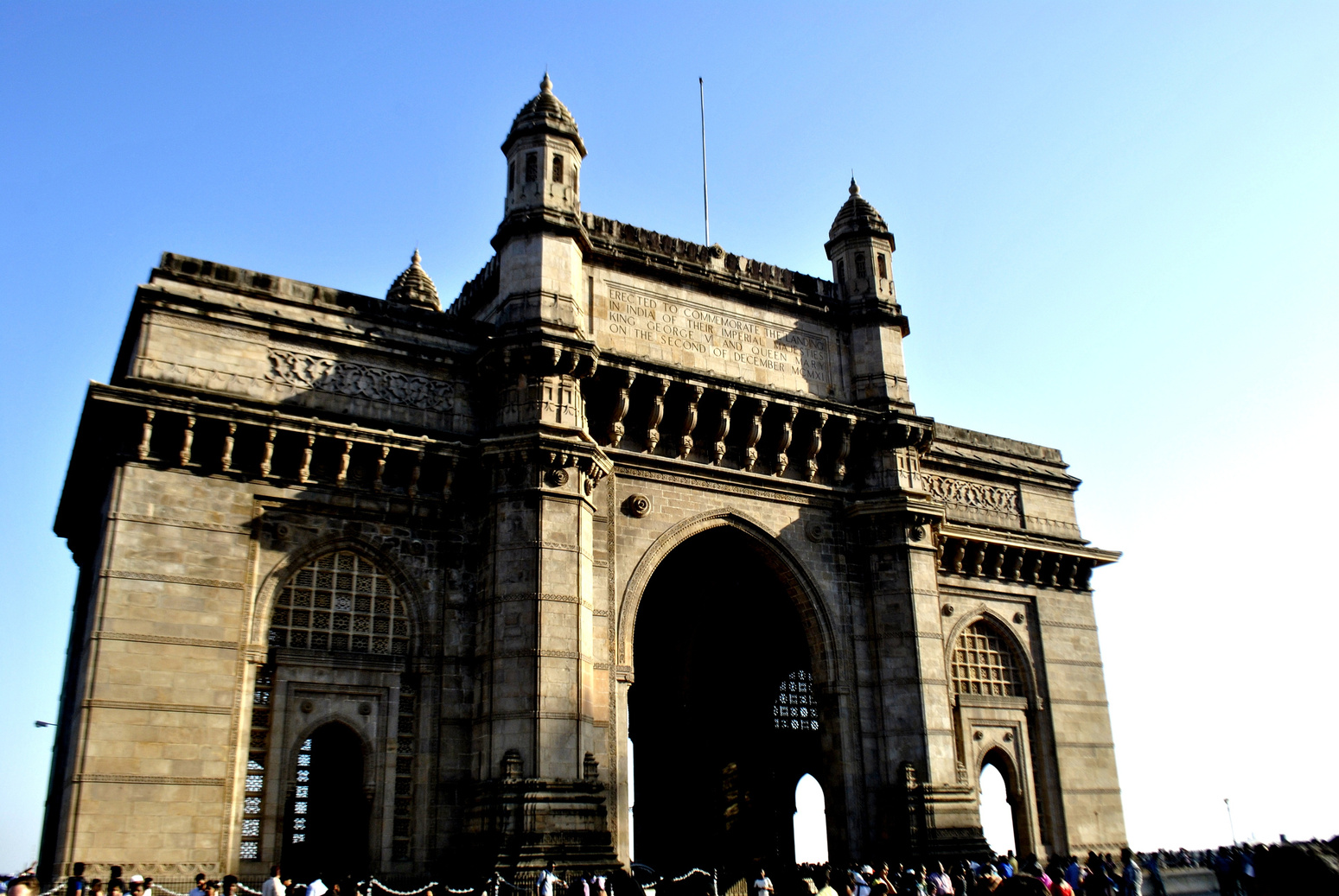 WHAT IS BELPURI?
भेलपुरी एक स्वादिष्ट खट्टा और मीठा snack है। यह Mumbai का एक लोकप्रिय street food भी है।
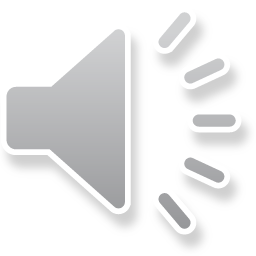 2
Ingredients and equipment
EQUIPMENT
INGREDIENTS/सामग्री
मुरमुरे
आलू
टमाटर
कटोरा
3 cups puffed rice
2 potatoes
tomatoes
bowl
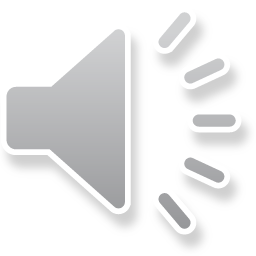 प्याज़
धनिया चटनी
इमली चटनी
चम्मच
onion
coriander chutney
tamarind chutney
spoon
3
[Speaker Notes: भेलपुरी बनाने के लिए आपको यह सामग्री चाहिए – ३ कप मुरमुरे , २ आलू , टमाटर , प्याज़ , धनिया चटनी और इमली चटनी । भेलपुरी बाबने के लिए आपको एक कटोरे और एक चम्मच की जरूरत पड़ेगी।]
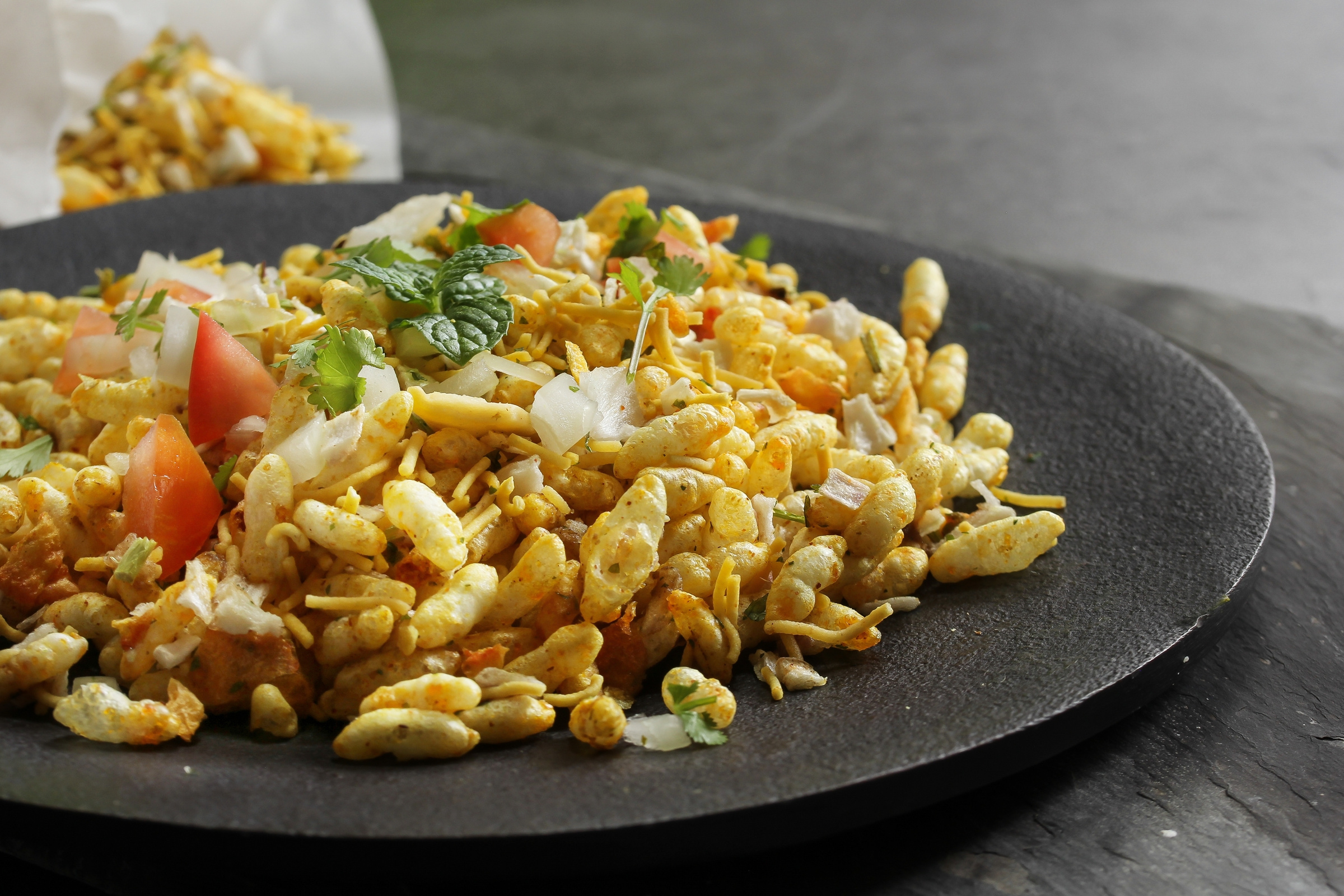 Procedure
विधि
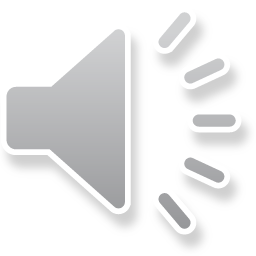 4
[Speaker Notes: भेलपुरी बनाने की विधि]
Step 1
First, put puffed rice, potatoes, onion and tomatoes in a bowl.
 
पहले एक कटोरे में मुरमुरे,आलू,प्याज़ और टमाटर रखें।
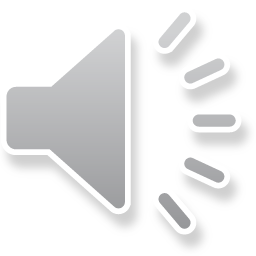 5
[Speaker Notes: पहले एक कटोरे में मुरमुरे,आलू,प्याज़ और टमाटर रखें।]
Step  2
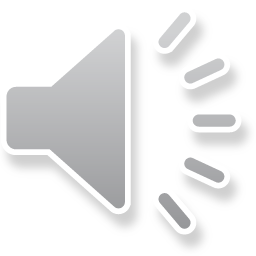 Then, add tamarind and coriander chutney.
फिर, इमली और धनिया चटनी डालें ।
6
[Speaker Notes: फिर, इमली और धनिया चटनी डालें ।]
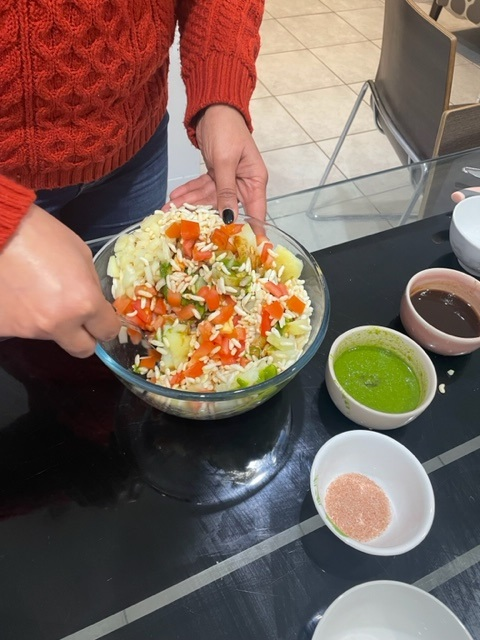 Step 3
After that, mix the contents of the bowl.

उसके बाद, कटोरे में पूरी सामग्री मिलाएं।
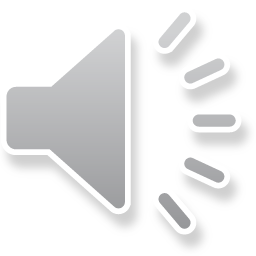 7
[Speaker Notes: उसके बाद, कटोरे में पूरी सामग्री मिलाएं।]
Step 4
Finally, serve and eat immediately.
 
अंत में, भेलपुरी तुरंत परोसें और खाएं।
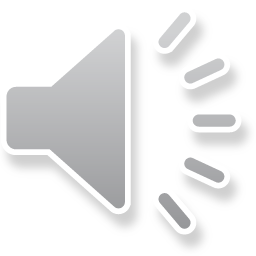 8
[Speaker Notes: अंत में, भेलपुरी तुरंत परोसें और खाएं।]
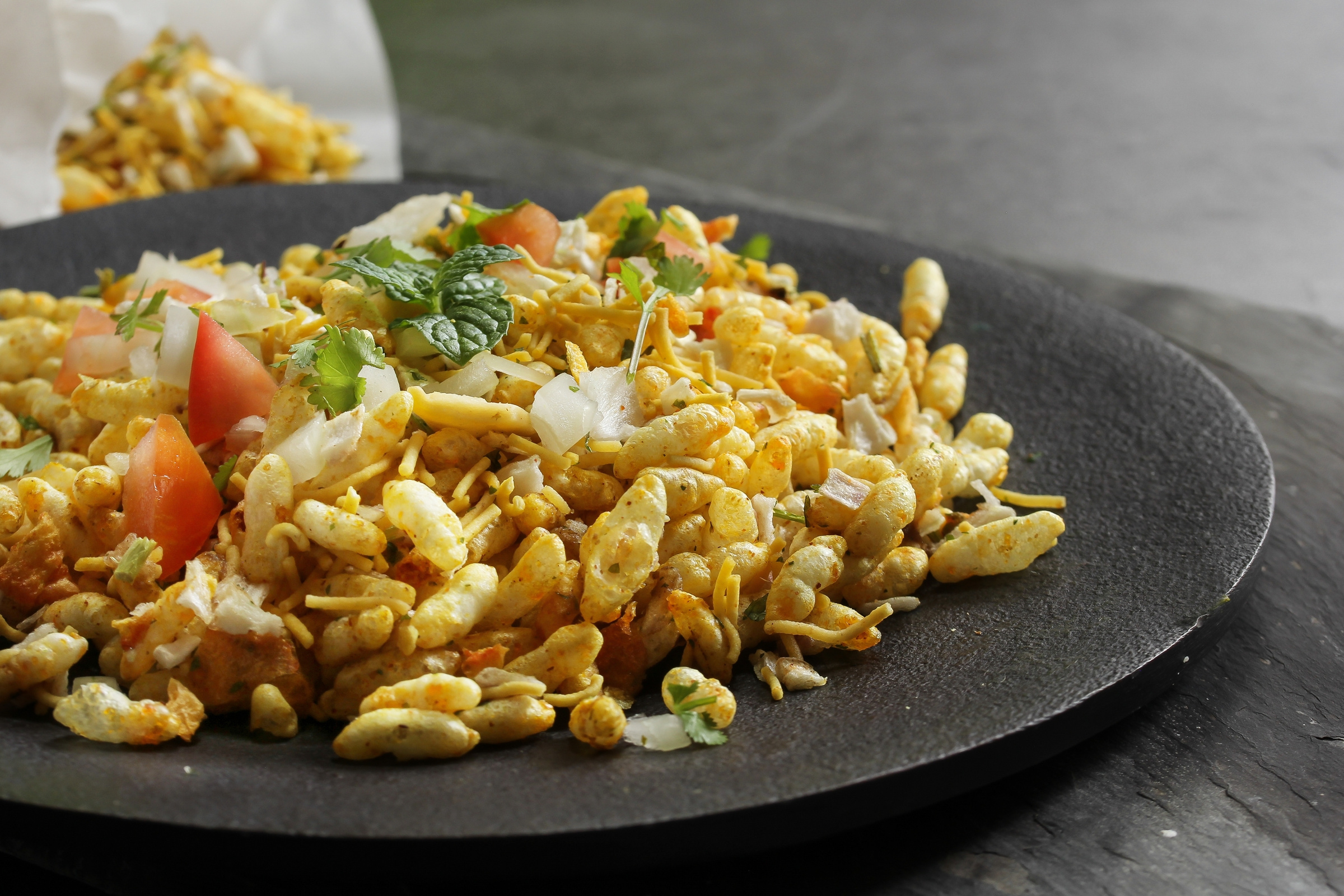 Thank you!
धन्यवाद
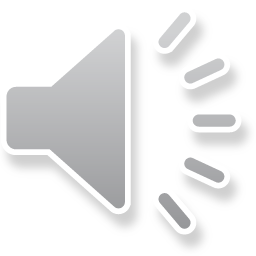 9
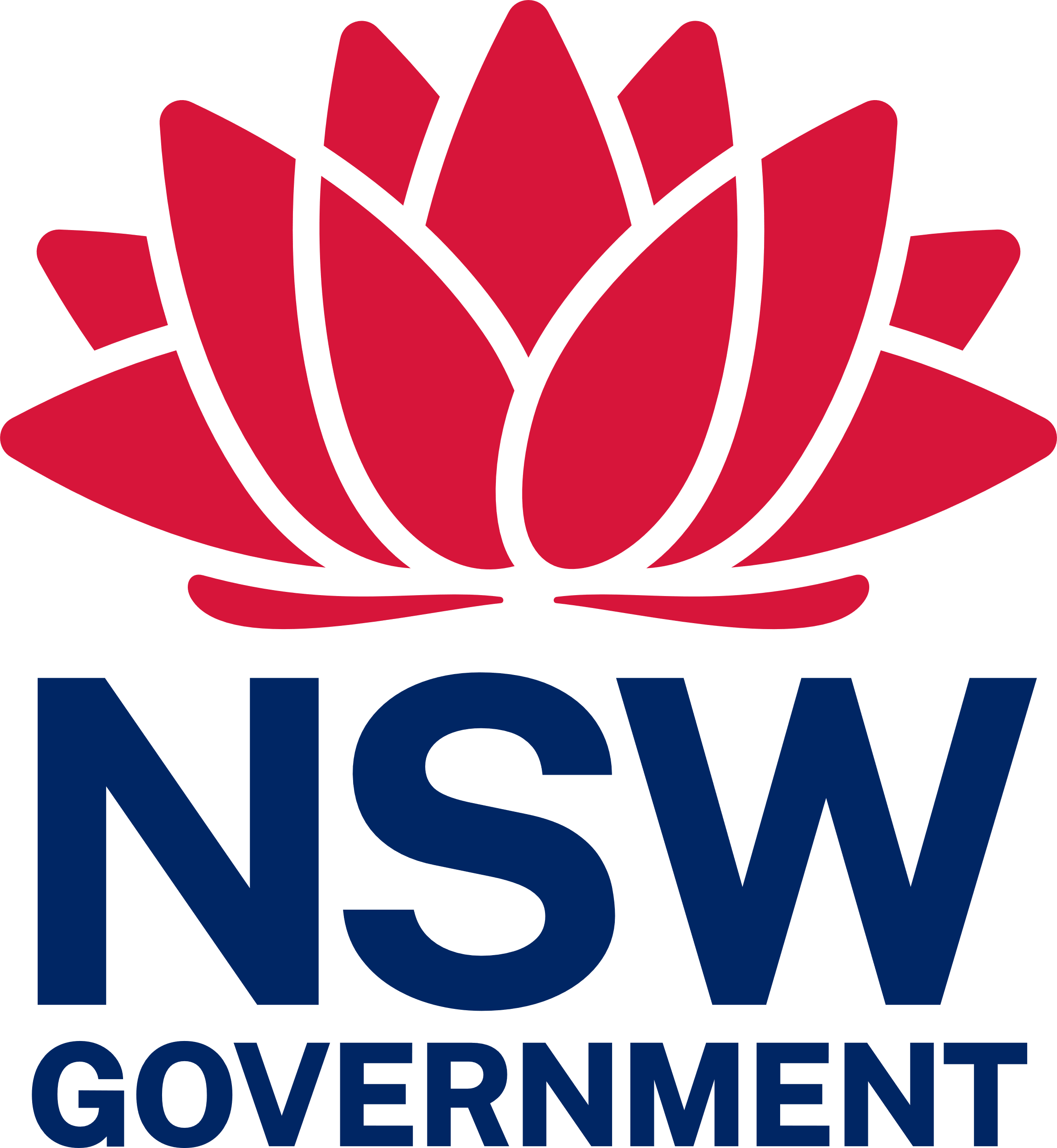 © State of New South Wales (Department of Education) 2023
10